Подключение к системам теплоснабжения, водоснабжения и водоотведения
Управление жилищно-коммунального комплекса
ДепЖКК и Энергетики Югры
Нормативная правовая база, регулирующая порядок подключения к ЦС ВС и (или) ВО:
Федеральный закон от 07.12.2011 № 416-ФЗ «О водоснабжении и водоотведении»
Постановление Правительства РФ от 13.05.2013 № 406 «О государственном регулировании тарифов в сфере водоснабжения и водоотведения»
Постановление Правительства РФ от 29.07.2013 № 642 «Об утверждении Правил горячего водоснабжения и внесении изменения в постановление Правительства РФ от 13 февраля 2006 г. № 83»
Постановление Правительства РФ от 29.07.2013 № 643 «Об утверждении типовых договоров в области горячего водоснабжения»
Постановление Правительства РФ от 29.07.2013 № 644 «Об утверждении правил холодного водоснабжения и водоотведения и о внесении изменений в некоторые акты Правительства РФ»
Постановление Правительства РФ от 29.07.2013 № 645 «Об утверждении типовых договоров в области холодного водоснабжения и водоотведения»
Постановление Правительства РФ от 13.02.2006 № 83 «Об утверждении правил определения и предоставления технических условий подключения объекта капитального строительства к сетям инженерно-технического обеспечения и правил подключения объекта капитального строительства к сетям инженерно-технического обеспечения»
Приказ ФСТ России от 27.12.2013 № 1746-э «Об утверждении методических указаний по расчету регулируемых тарифов в сфере водоснабжения и водоотведения»
Приказ Минстроя России от 28.08.2014 № 506/пр «О внесении в федеральный реестр сметных нормативов, подлежащих применению при определении сметной стоимости объектов капитального строительства, строительство которых финансируется с привлечением средств федерального бюджета, укрупненных сметных нормативов цены строительства для объектов непроизводственного назначения и инженерной инфраструктуры» («Сети водоснабжения и канализации» НЦС 81-02-14-2014)
Приказ Минрегиона РФ от 04.10.2011 № 481 «Об утверждении методических рекомендаций по применению государственных сметных нормативов - укрупненных нормативов цены строительства различных видов объектов капитального строительства непроизводственного назначения и инженерной инфраструктуры
При необходимости: согласование подключения с ГО и с организацией, к которой присоединены сети, в части наличия технической возможности
Есть тех. возможность
Нет тех. возможности
Заключение договора о подключении
Исполнение условий договора о подключении
Отказ во внесении изм-ний в ИП
Иные возможности ВС и ВО
Нет мероприятий в ИП
Есть мероприятия в ИП
Внесение изм-ний в ИП
ОМС определяет РСО в соответствии со схемой ВС и ВО
Получение тех. условий – при необходимости, заявление о подключении
Подключение к централизованным системам холодного водоснабжения и (или) водоотведения
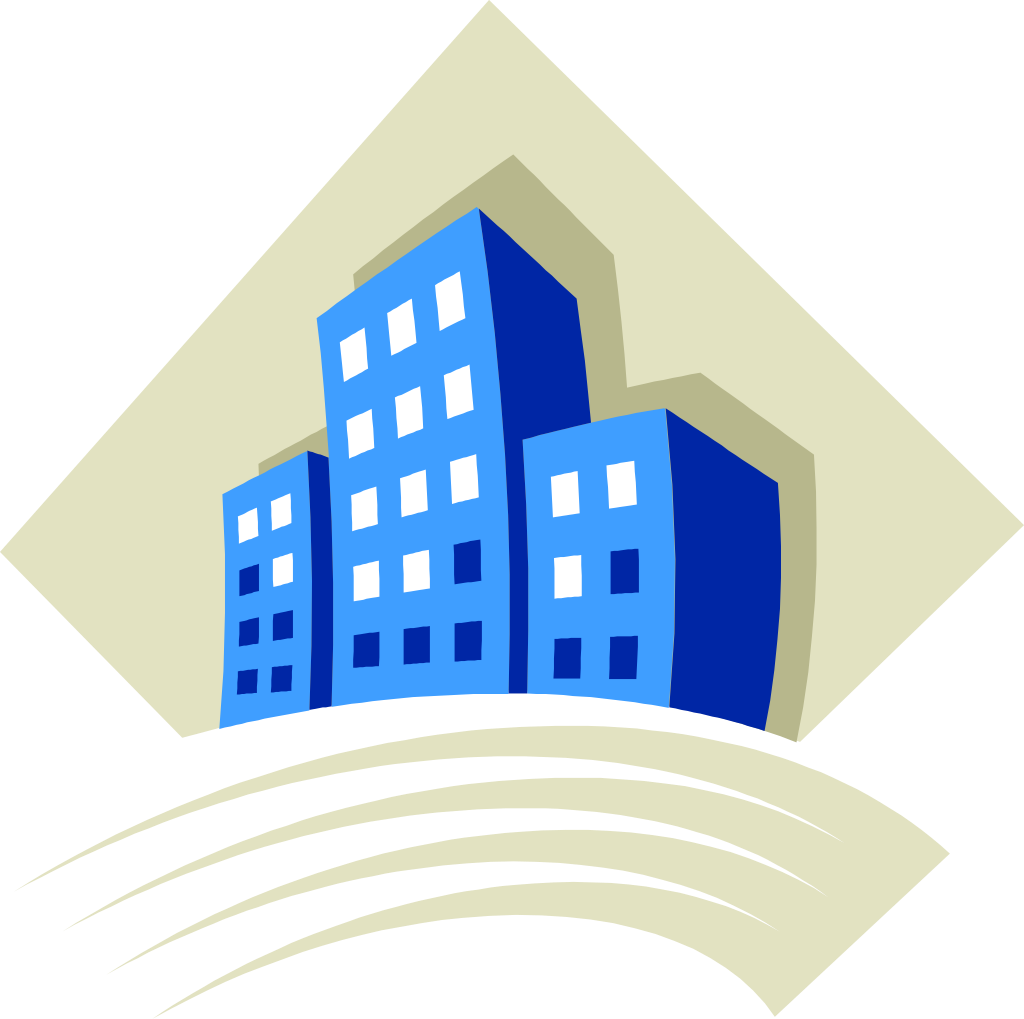 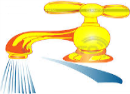 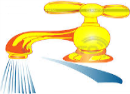 заявитель
РСО 1
РСО 2
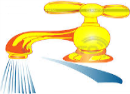 РСО 3
Заявление о подключении к ЦС ХВС и (или) ВО должно содержать:
- полное и сокращенное наименования заявителя (для физических лиц - фамилия, имя, отчество);- местонахождение и почтовый адрес заявителя;- наименование подключаемого объекта и кадастровый номер земельного участка, на котором располагается подключаемый объект;- данные об общей подключаемой нагрузке; - следующие документы:  а) копии учредительных документов, а также документы, подтверждающие полномочия лица, подписавшего заявление;  б) нотариально заверенные копии правоустанавливающих документов на земельный участок;  в) ситуационный план расположения объекта с привязкой к территории населенного пункта;  г) топографическая карта участка в масштабе 1:500, согласованная с эксплуатирующими организациями;  д) информация о сроках строительства (реконструкции) и ввода в эксплуатацию строящегося (реконструируемого) объекта;  е) баланс водопотребления и водоотведения подключаемого объекта;  ж) сведения о составе и свойствах сточных вод, намеченных к отведению в ЦС ВО;  з) сведения о назначении объекта, высоте и об этажности зданий, строений, сооружений.
10 рабочих дней после внесения изменений в ИП
Рассмотрение заявления о подключении и приложенных документов
Определение ОМС организации ВКХ, к объектам которой необходимо осуществить подключение
Направление проекта договора о подключении при наличии тех. возможности
Обращение в ОИВС субъекта РФ с предложением о внесении изменений в ИП – при отсутствии тех. возм.
30 календарных дней
10 рабочих дней
14 рабочих дней
10 рабочих дней
30 календарных дней
Подписание проекта договора заявителем
5 рабочих дней
30 дней
Согласование подключения ГО и смежной организацией
Выдача организацией ВКХ технических условий
30 дней
При наличии на день заключения договора технической возможности – подключение осуществляется в срок, который не может превышать 18 месяцев со дня заключения договора, если иное не указано в заявке заявителя
Направление проекта договора о подключении
Внесение изменений в ИП / отказ во внесении изменений
Сроки реализации мероприятий по подключению
Внесение заявителем платы за подключение
а) 15 процентов платы за подключение вносится в течение 15 дней со дня заключения договора о подключении;
б) 50 процентов платы за подключение вносится в течение 90 дней со дня заключения договора о подключении, но не позднее даты фактического подключения;
в) 35 процентов платы за подключение вносится в течение 15 дней со дня подписания сторонами акта о присоединении, фиксирующего техническую готовность к подаче ресурсов на объекты заказчика, но не позднее выполнения условий подачи ресурсов и (или) отведения (приема) сточных вод.

В случае если сроки фактического присоединения объекта заявителя не соблюдаются в связи с действиями (бездействием) заявителя и организацией водопроводно-канализационного хозяйства выполнены все необходимые для создания технической возможности подключения и осуществления фактического присоединения мероприятия, оставшаяся доля платы вносится заявителем не позднее срока подключения по договору о подключении.
В случае неисполнения либо ненадлежащего исполнения заявителем обязательств по оплате организация водопроводно-канализационного хозяйства вправе потребовать от заявителя уплаты неустойки от суммы задолженности за каждый день просрочки в размере двукратной ставки рефинансирования ЦБ РФ, установленной на день предъявления соответствующего требования.
!
Плата за подключение к ЦС ВС и (или) ВО
В соответствии с положениями статьи 31 Федерального закона от 07.12.2011 № 416-ФЗ «О водоснабжении и водоотведении» к регулируемым видам деятельности в сфере водоснабжения и водоотведения относится подключение (технологическое присоединение) к централизованным системам водоснабжения и водоотведения, а тариф на подключение (технологическое присоединение) к централизованным системам водоснабжения и водоотведения подлежит регулированию.


Регулированию также подлежит плата за подключение (технологическое присоединение) объектов капитального строительства к централизованным системам водоснабжения и (или) водоотведения, устанавливаемая в индивидуальном порядке (часть 9 статьи 31 Федерального закона № 416-ФЗ).
Плата за подключение к ЦС ВС и (или) ВО устанавливается в следующем порядке:
Подключаемая нагрузка 9 м3/час, законом субъекта предельный уровень нагрузки не установлен
Площадь поперечного сечения трубопровода 200 кв. см, законом субъекта установлена - 250 кв. см
Подключаемая нагрузка 9 м3/час, законом субъекта установлен предельный уровень нагрузки 7 м3/час
Примеры:
Площадь поперечного сечения трубопровода 400 кв. см
Общий порядок
Индивидуальная плата
Индивидуальная плата
Общий порядок
Особенности расчета платы за подключение к ЦС ВС и (или) ВО
Расчет платы за подключение к ЦС ВС и (или) ВО
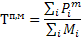 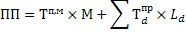 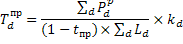 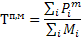 11
Особенности расчета платы за подключение к ЦС ВС и (или) ВО
Расходы на осуществление мероприятий по подключению объекта капитального строительства к централизованным системам водоснабжения и (или) водоотведения не должны превышать величину, рассчитанную на основе укрупненных сметных нормативов для объектов непроизводственного назначения и инженерной инфраструктуры, утвержденных федеральным органом исполнительной власти, осуществляющим функции по выработке государственной политики и нормативно-правовому регулированию в сфере строительства, а в случае, если такие нормативы не установлены, указанные расходы определяются органом регулирования тарифов с учетом представленной регулируемой организацией сметной стоимости таких работ.

Укрупненные   сметные   нормативы   цены   строительства   для   объектов непроизводственного     назначения     и     инженерной     инфраструктуры, строительство которых финансируется с привлечением средств федерального бюджета,   утверждены   приказом   Минстроя России от 28.08.2014 № 506/пр («Сети водоснабжения и канализации» НЦС 81-02-14-2014).
Особенности установления платы за подключение к ЦС ВС и (или) ВО
Установление ставок тарифа на подключение (технологическое присоединение) к централизованным системам водоснабжения и водоотведения, а также платы за подключение, устанавливаемой в индивидуальном порядке, осуществляется в порядке, предусмотренном Правилами регулирования тарифов в сфере водоснабжения и водоотведения, утвержденными постановлением Правительства Российской Федерации от 13.05.2013 № 406, на основании заявления об установлении платы за подключение (технологическое присоединение) и необходимых обосновывающих материалов.

Отдельного порядка установления платы за подключение (технологическое присоединение) к централизованным системам водоснабжения и водоотведения действующим законодательством не предусмотрено.
Нормативная правовая база, регулирующая порядок подключения к системе теплоснабжения:
Федеральный закон от 27.07.2010 № 190-ФЗ «О теплоснабжении»

Постановление Правительства РФ от 16.04.2012 № 307 «О порядке подключения к системам теплоснабжения и о внесении изменений в некоторые акты Правительства РФ»
Постановление Правительства РФ от 22.10.2012 № 1075 «О ценообразовании в сфере теплоснабжения»
Постановление Правительства РФ от 08.08.2012 № 808 «Об организации теплоснабжения в Российской Федерации и о внесении изменений в некоторые акты Правительства Российской Федерации» 
Постановление Правительства РФ от 13.02.2006 № 83 «Об утверждении правил определения и предоставления технических условий подключения объекта капитального строительства к сетям инженерно-технического обеспечения и правил подключения объекта капитального строительства к сетям инженерно-технического обеспечения»

Приказ ФСТ России от 13.06.2013 № 760-э «Об утверждении методических указаний по расчету регулируемых цен (тарифов) в сфере теплоснабжения»
Приказ Минстроя России от 28.08.2014 № 506/пр «О внесении в федеральный реестр сметных нормативов, подлежащих применению при определении сметной стоимости объектов капитального строительства, строительство которых финансируется с привлечением средств федерального бюджета, укрупненных сметных нормативов цены строительства для объектов непроизводственного назначения и инженерной инфраструктуры» («Сети водоснабжения и канализации» НЦС 81-02-14-2014)
Приказ Минрегиона РФ от 04.10.2011 № 481 «Об утверждении методических рекомендаций по применению государственных сметных нормативов - укрупненных нормативов цены строительства различных видов объектов капитального строительства непроизводственного назначения и инженерной инфраструктуры
Есть тех. возможность
Нет тех. возможности
Заключение договора о подключении
Исполнение условий договора о подключении
Внесение изм-ний в схему ТС и ИП
Отказ во внесении изм-ний в схему ТС и ИП
Нет мероприятий в ИП
Есть мероприятия в ИП
Иные возможности ТС
ОМС определяет РСО в соответствии с зонами экспл. ответственности в  схеме ТС
Подключение к системе теплоснабжения
Получение тех. условий – при необходимости, заявка на подключение
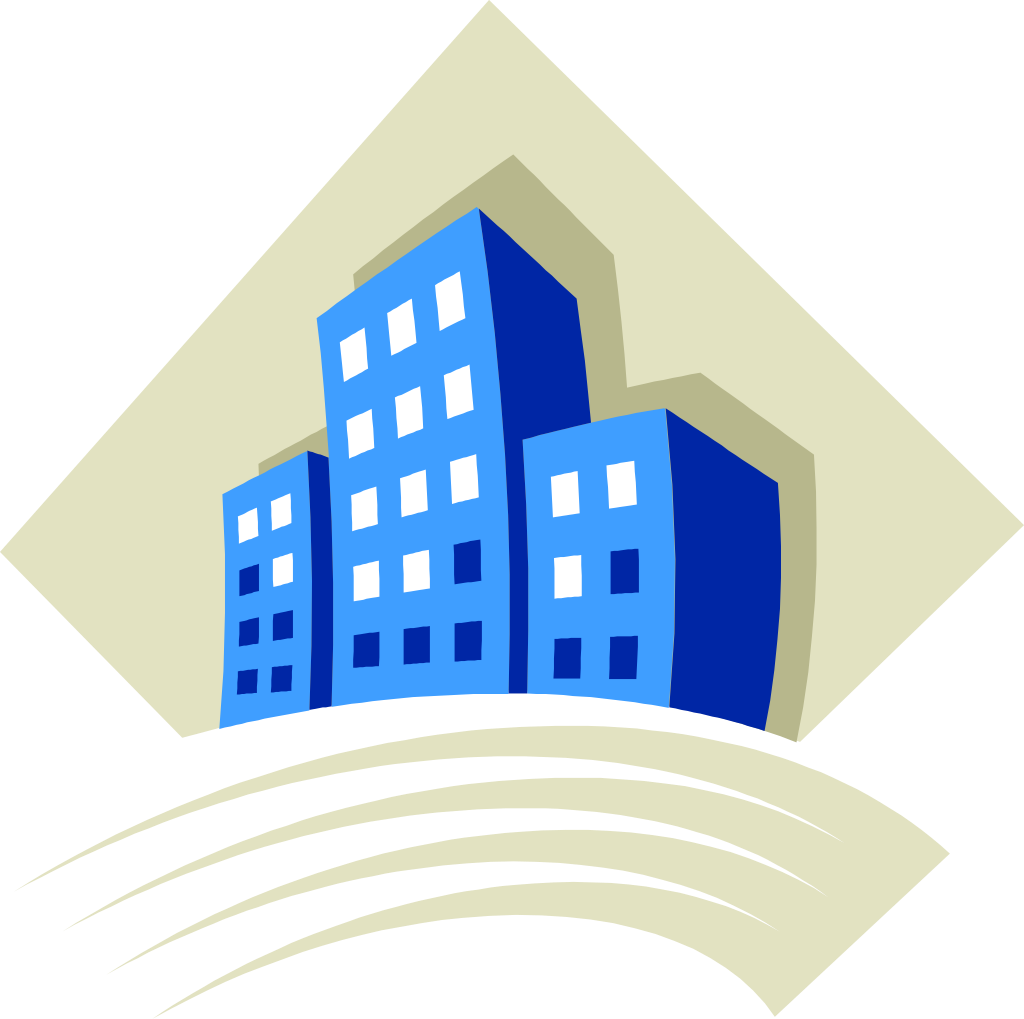 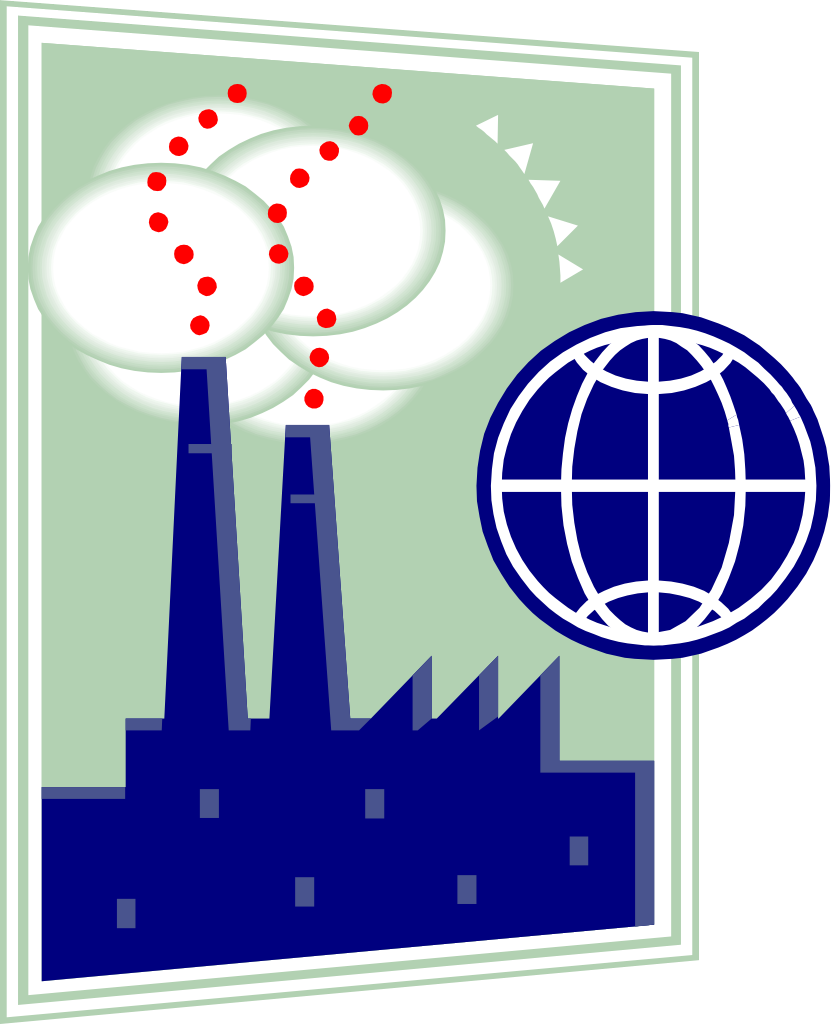 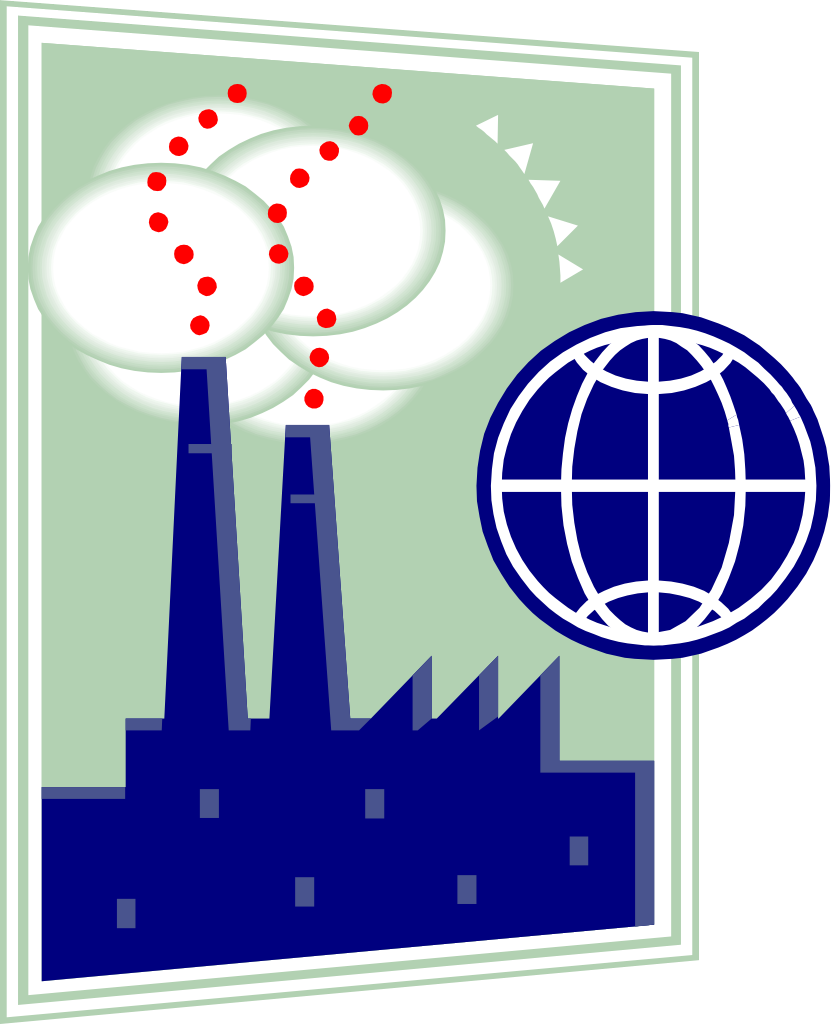 заявитель
РСО 1
РСО 2
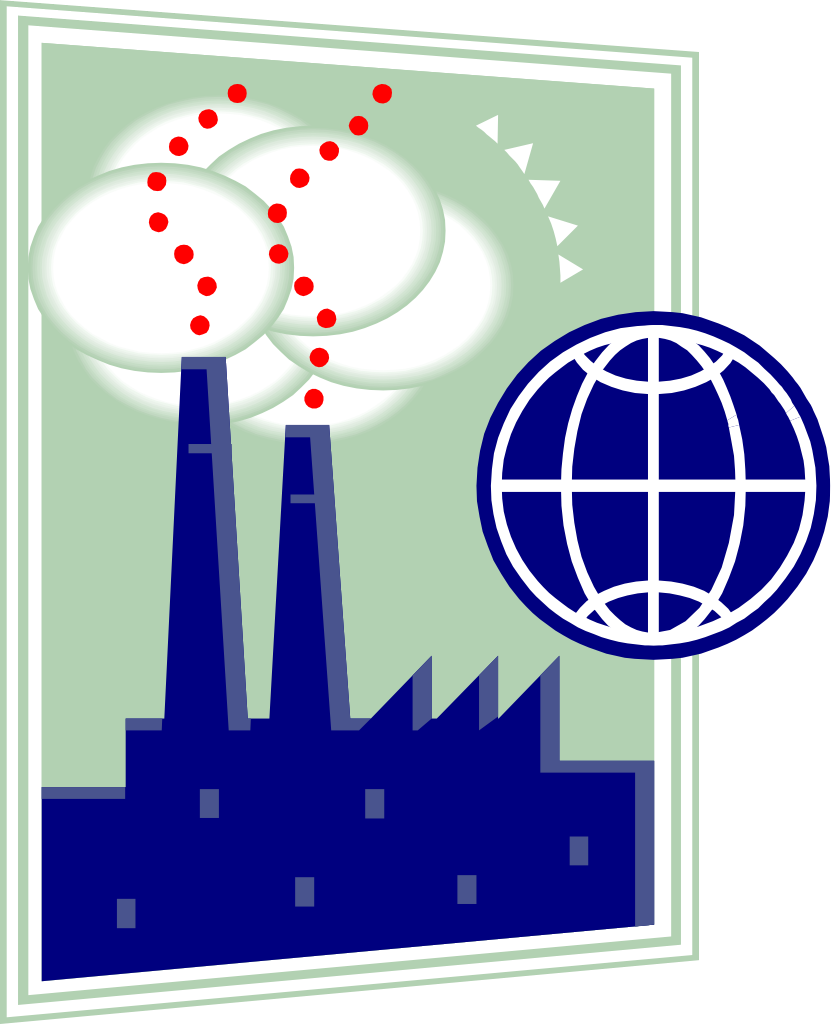 РСО 3
Заявка на подключение к системе теплоснабжения должна содержать:
- реквизиты заявителя;- местонахождение подключаемого объекта;- технические параметры подключаемого объекта;- правовые основания пользования заявителем подключаемым объектом и земельным участком; - номер и дата выдачи технических условий (если они выдавались ранее);- планируемые сроки ввода в эксплуатацию подключаемого объекта;- информация о границах земельного участка;- информация о виде разрешенного использования земельного участка;- информация о предельных параметрах разрешенного строительства (реконструкции, модернизации) подключаемого объекта;- следующие документы:а) копии правоустанавливающих документов, подтверждающих право собственности или иное законное право заявителя на подключаемый объект или земельный участок (копии свидетельств о государственной регистрации прав на указанный подключаемый объект или земельный участок);б) ситуационный план расположения подключаемого объекта с привязкой к территории населенного пункта или элементам территориального деления в схеме теплоснабжения;в) топографическая карта земельного участка в масштабе 1:500 (для квартальной застройки 1:2000);г) документы, подтверждающие полномочия лица, действующего от имени заявителя;д) для юридических лиц - нотариально заверенные копии учредительных документов
Внесение заявителем платы за подключение
а) не более 15 процентов платы за подключение вносится в течение 15 дней с даты заключения договора о подключении;
б) не более 50 процентов платы за подключение вносится в течение 90 дней с даты заключения договора о подключении, но не позднее даты фактического подключения;
в) оставшаяся доля платы за подключение вносится в течение 15 дней с даты подписания сторонами акта о подключении, фиксирующего техническую готовность к подаче тепловой энергии или теплоносителя на подключаемые объекты.
В соответствии с действующим законодательством плата за подключение к системе ТС устанавливается в следующем порядке:
Плата за подключение дифференцируется:
по диапазонам диаметров тепловых сетей: 50-250 мм, 251-400 мм, 401-550 мм, 551-700 мм, 701 мм и выше;
по типу прокладки тепловых сетей: подземная (канальная и бесканальная) или надземная (наземная).
Подключаемая нагрузка 1,6 Гкал/час, есть техническая возможность подключения
Исходя из установленной платы в диапазоне 0,1 Гкал/ч - 1,5 Гкал/ч
Исходя из установленной платы в диапазоне свыше 1,5 Гкал/ч при наличии тех. возм.
Подключаемая нагрузка 1,6 Гкал/час, техническая возможность подключения отсутствует
Примеры:
Подключаемая нагрузка 1,4 Гкал/час, техническая возможность отсутствует
Индивидуальная плата
550 руб.
Подключаемая нагрузка 0,09 Гкал/час
Определение платы за подключение в расчете на единицу мощности подключаемой тепловой нагрузки
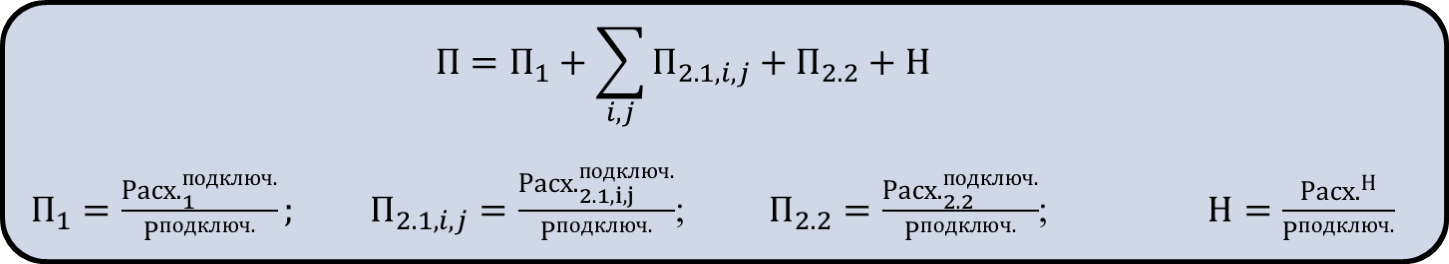 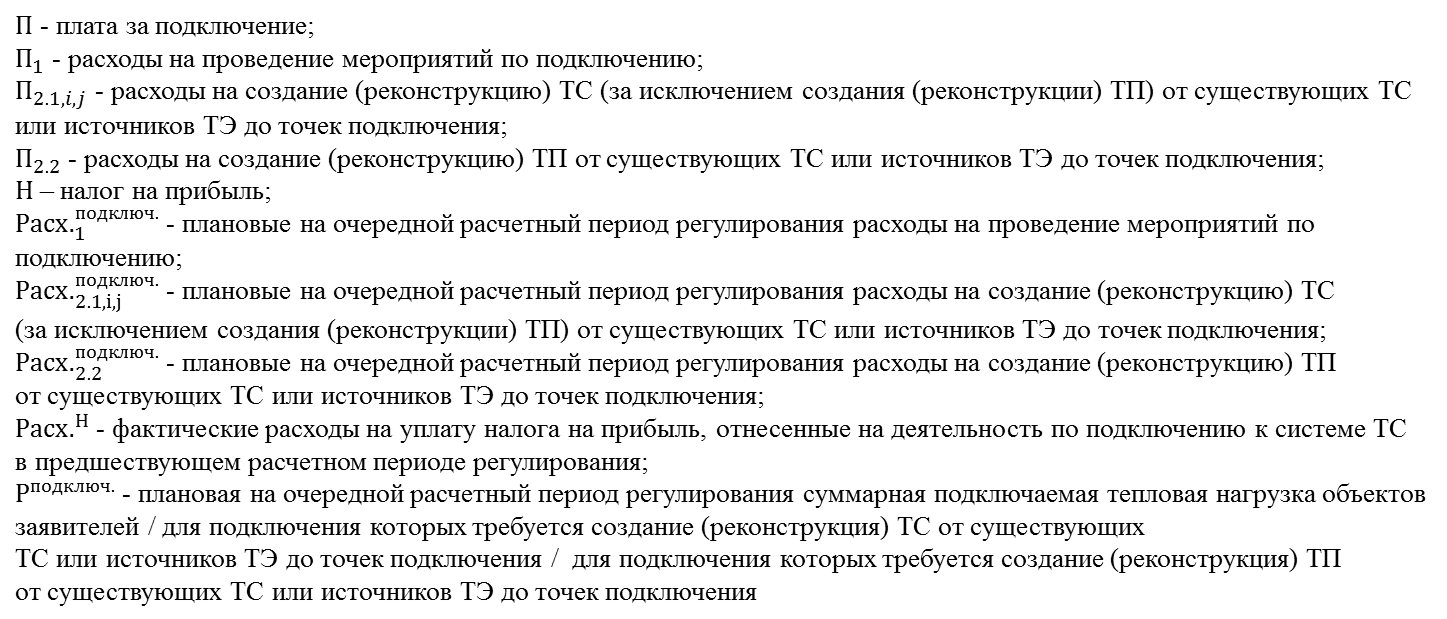 20
Расчет платы за подключение к системе теплоснабжения,
устанавливаемой в индивидуальном порядке
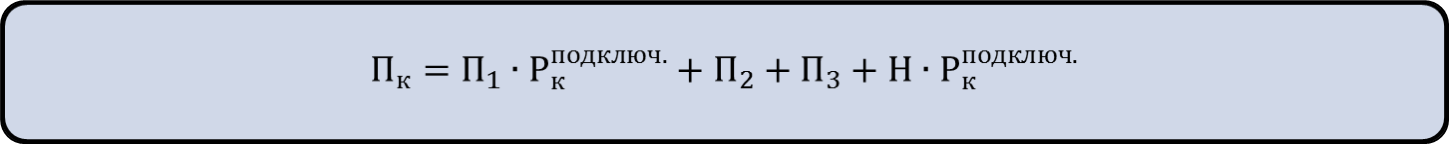 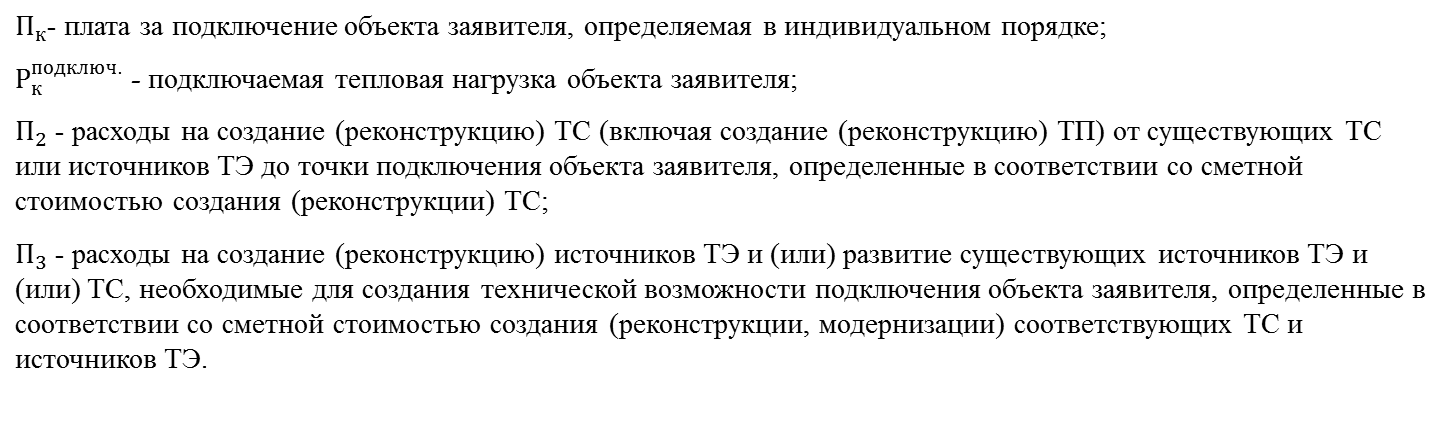 21
Особенности расчета платы за подключение к системе теплоснабжения
Расходы, учитываемые при определении платы за подключение, не должны превышать укрупненные сметные нормативы для объектов непроизводственной сферы и инженерной инфраструктуры. В случае отсутствия укрупненных сметных нормативов для отдельных видов объектов капитального строительства, соответствующие расходы не должны превышать федеральные единичные расценки 2001 года, рекомендуемые Министерством строительства и жилищно-коммунального хозяйства Российской Федерации, с учетом индексов изменения сметной стоимости. 

Укрупненные   сметные   нормативы   цены   строительства   для   объектов непроизводственного     назначения     и     инженерной     инфраструктуры, строительство которых финансируется с привлечением средств федерального бюджета,   утверждены   приказом   Минстроя России от 28.08.2014 № 506/пр («Наружные тепловые сети» НЦС 81-02-13-2014).
Особенности установления платы за подключение к системе теплоснабжения
Установление платы за подключение (технологическое присоединение) к системе теплоснабжения осуществляется в порядке, предусмотренном Правилами регулирования цен (тарифов) в сфере теплоснабжения, утвержденными постановлением Правительства Российской Федерации от 22.10.2012 № 1075, на основании заявления об установлении платы за подключение (технологическое присоединение) и необходимых обосновывающих материалов.


Отдельного порядка установления платы за подключение (технологическое присоединение) к системе теплоснабжения действующим законодательством не предусмотрено.
Синхронизация подходов в сферах теплоснабжения, водоснабжения и водоотведения, электроснабжения, газоснабжения (унификация правил подключения к системам инженерно-технического обеспечения)
Отдельный порядок установления платы за подключение (перечень документов, возможность корректировки)
Реализация застройщиком мероприятий по строительству сетей («после точки подключения»)
Особенности подключения площадок, застраиваемых группой застройщиков
Смежное подключение
Расширение перечня критериев установления индивидуальной платы
Налог на прибыль в плате за подключение
Врезка в существующие сети в плате за подключение
Применение укрупненных сметных нормативов
Совершенствование действующего законодательства
С 05.01.2016 антимонопольный орган не наделен полномочиями по рассмотрению дел о нарушении антимонопольного законодательства доминирующим хозяйствующим субъектом путем ущемления интересов физических лиц, не связанных с предпринимательской деятельностью, а также  установлению факта нарушения ч. 1 ст. 10 Закона «О защите конкуренции» по результатам рассмотрения таких дел.
Контроль со стороны антимонопольного органа
В случае, если действия (бездействия) регулируемой организации привели (могут привести) к недопущению, ограничению, устранению конкуренции и (или) ущемлению интересов других лиц (хозяйствующих субъектов), то такие действия (бездействие) являются нарушением антимонопольного законодательства (ч. 1 ст. 10 Федерального закона от 26.07.2006 № 135-ФЗ «О защите конкуренции»), в том числе:
- навязывание контрагенту условий договора, невыгодных для него или не относящихся к предмету договора (условий, противоречащих положениям Типовых договоров о подключении, утвержденных Правительством Российской Федерации) (пункт 3);
- не обоснованные отказ либо уклонение от заключения договора о подключении, а также в случае если такой отказ прямо не предусмотрен действующим законодательством (нарушение установленных законодательством сроков направления договора о подключении( (пункт 5);
- нарушение установленного порядка ценообразования (дополнительное взимание с абонента платы за мероприятия, расходы на реализацию которых были учтены при установлении платы за подключение, например, взимание платы за врезку) (пункт 10).
Исчерпывающий перечень процедур, связанных с заключением договоров подключения (технологического присоединения) объектов капитального строительства к сетям инженерно-технического обеспечения установлен постановлением Правительства Российской Федерации от 30.04.2014 № 403.
Контроль со стороны антимонопольного органа
ст. 18.1 Федерального закона от 26.07.2006 № 135-ФЗ «О защите конкуренции»
Антимонопольный орган рассматривает жалобы:
на действия (бездействие) регулируемой организации при осуществлении в отношении юридических лиц и индивидуальных предпринимателей, являющихся субъектами градостроительных отношений, процедур, включенных в исчерпывающие перечни процедур в сферах строительства, выраженные в:
а) незаконном отказе в приеме документов, заявлений;
б) предъявлении к лицу, подавшему жалобу, документам и информации требований, не установленных действующим законодательством Российской Федерации;
в) нарушении установленных сроков осуществления процедуры;
г) предъявлении требования осуществить процедуру, не включенную в исчерпывающий перечень процедур.
Статья 9.21. КОАП РФ
1. Нарушение субъектом естественной монополии установленного порядка подключения (технологического присоединения) к тепловым сетям, централизованным системам горячего водоснабжения, холодного водоснабжения и водоотведения, -
влечет наложение административного штрафа на должностных лиц в размере от 10 до 40 тысяч рублей; на юридических лиц - от 100 до 500 тысяч рублей.
2. Повторное совершение административного правонарушения, предусмотренного частью 1 настоящей статьи, -
влечет наложение административного штрафа на должностных лиц в размере от 40 до 50 тысяч рублей либо дисквалификацию на срок до 3 лет; на юридических лиц - от 600 тысяч до 1 миллиона рублей.
Контроль со стороны антимонопольного органа